Overview of Title I Budgets and Plans: How the Two Work Hand and Hand
Georgia Department of Education
13th Annual Title Programs Conference
June 15-19, 2015
5/25/2015
1
SCHOOL IMPROVEMENT & DISTRICT EFFECTIVENESS
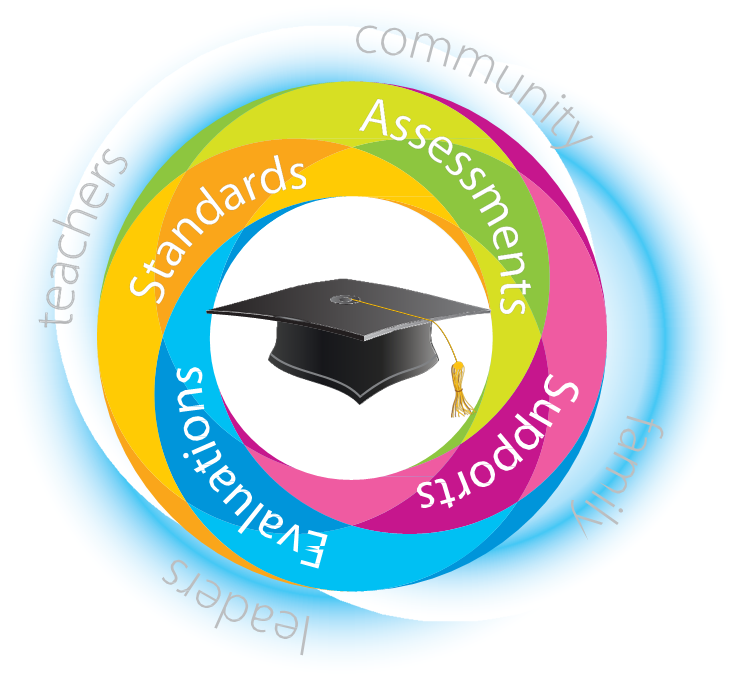 5/25/2015
2
Presenters
Elaine Dawsey			   Ken Banter, EdD	
      GA Department of Education	     GA Department of Education
Title I Education Program Specialist	Title I Education Program Specialist
     Office of School Improvement	    Office of School Improvement
         Federal Programs Division	        Federal Programs Division
          edawsey@doe.k12.ga.us	          kbanter@doe.k12.ga.us
	     478-971-0114		     	     478-960-2255
5/25/2015
3
PurposeThis session is designed particularly for Title I directors and principals of Title I schools.  To develop effective internal controls and a viable Title I program, participants will receive an overview of the Title I plan components and budgeting process.  The session will also share the use of Google Drive in developing budget templates.  The session will also focus on a method to successfully implement and monitor a Title I, Part A budget.
5/25/2015
4
Topics to be CoveredInternal ControlsViable Title I ProgramComponents of Title I Programs (Schoolwide and Targeted Assistance)Title I Budget ProcessBuilding your Title I budget from the Title I Program PlanUsing Google Drive to create budget templatesAdvantages of Using Google Drive
5/25/2015
5
What is Internal Control?
A Non-Technical Definition:An intentional practice or procedure, prescribed by management, designed to eliminate or minimize organizational errors and fraud.
5/25/2015
6
Internal Control Principles
It is a process
 It is established, maintained, and monitored by people at all levels
 It must be cost effective
 It is the responsibility of all employees involved in the process
5/25/2015
7
Need for Internal Control
Achieve goals and objectives
 Safeguard assets
 Ensure accuracy and reliability of data
 Promote operational efficiency
 Compliance with laws and regulations
5/25/2015
8
Purpose of Title I
The purpose of Title I funds is to enable schools to provide opportunities for at-risk and disadvantaged children to acquire the knowledge and shills contained in the challenging state content standards and to meet the challenging state performance standards developed for all children.
5/25/2015
9
Title I Viable Program
Title I, Part A allocation to each school must be large enough for the school to run a viable Title I academic program.  

The viable academic program must cover all the required ten components for a schoolwide program and the eight required components for a targeted assistance program. 

US ED does not provide a specific dollar amount that qualifies as a viable amount.
5/25/2015
10
Title I Viable Program
Policy letters from US ED have denied states to allow an allocation of only $30,000 to $40,000 to Title I schools meaning it was not a viable program.
The required components of the Title I program may have to be covered with state or local funds which may lead to supplanting issues. 
Work with your Title I Education Program Specialist with your specific scenarios.
PROCEED WITH CAUTION: As you allocate Title I funds in FY16.
5/25/2015
11
Title I Program Models
Targeted Assistance
Eligible Students
Targeted Resources

Schoolwide
Needs Assessment
Schoolwide Plan
5/25/2015
12
Title I Targeted Assistance
Eight Required Components for Targeted Assistance
Description of Instructional Strategies
Grades and subject areas to be served.
Instructional strategies to be used
Scheduling models to be used
Supplemental instructional activities
Description of the method of selecting children with the greatest need
Pre-K through 2 selection criteria
Grades 3 – 12 selection criteria
Copy of multiple, educationally related, objective criteria worksheet for each subject and grade level of students being served.
5/25/2015
13
Title I Targeted Assistance
Eight Required Components for Targeted Assistance
Description of provisions made to serve all eligible children
Description of provisions for instruction by highly qualified staff
Strategies planned to increase parental involvement
Procedures to be used for coordination for Title I resources with other resources 
Process for reviewing the progress made by participating children
Procedures for ongoing and an annual evaluation of the goals in the TA plan
5/25/2015
14
Title I Targeted Assistance
Schools that are ineligible for a schoolwide program (Section 1114)
Less than 40-percent poverty
Less than the district poverty average

Targeted Assistance requirements
Rank list students using multiple academic criteria
Limit the expenditures only to identified students (activities, teachers, parent)
5/25/2015
15
Title I Targeted Assistance
Services may be delivered in a number of ways such as:
In-class instruction
Pull-out model
Extended day
5/25/2015
16
Title I Targeted Assistance
Targeted Assistance program must be based on:
Improving achievement of participating children

Using effective instructional strategies that give primary consideration to extended-time strategies

Providing instruction by highly qualified and trained professional staff

Implement strategies to increase parent engagement in the education of their children.
5/25/2015
17
Title I Schoolwide
Schoolwide Program Model

Section 1114 of Title I of the ESEA allows a school in which 40-percent or more of its students are from low-income families to use its Title I funds, along with other federal, state, and local funds, to operate a schoolwide program to upgrade the entire educational program in the school to improve the academic performance of all students, particularly the lowest-achieving students. [Section 1114(a)(1)]
5/25/2015
18
Title I Schoolwide
10 Required Components for Schoolwide Programs
Comprehensive needs assessment
Schoolwide reform strategies
Instruction by highly qualified teachers
High-quality and ongoing professional development for teachers, principals, paraprofessionals, and other appropriate staff
Strategies to attract and retain highly-qualified teachers to high-need schools
5/25/2015
19
Title I Schoolwide
10 Required Components for Schoolwide Programs
Strategies to increase parental involvement
Plans for assisting preschool children in the transition from early childhood programs
Measures to include teachers in the decisions regarding the use of academic assessments
Activities to ensure that students who experience difficulty mastering the proficient or advanced levels of academic achievement standards are provided with effective, timely additional assistance
Coordination and integration of federal, state, and local services and programs
5/25/2015
20
Title I Schoolwide
Schoolwide Programs:

May upgrade the educational system of the entire school by consolidating federal funds into one account 
Use all funds to implement the school’s school improvement plan
Build budgets to reflect the Title I Schoolwide Plan (consider referencing Schoolwide Plan in budget)
Limit their Title I expenditures strictly to those costs appropriate for Title I use of funds
5/25/2015
21
Title I Schoolwide
The primary design of the Schoolwide Plan must address the following:

Conduct a comprehensive needs assessment
Develop and implement the schoolwide plan (ten required components)
Annually evaluate the plan to ensure that students demonstrate academic achievement and modify the plan based on this data
5/25/2015
22
Title I Budget Process
Plan and Budget the Set-Asides: Required Set-Asides
1-percent for parental involvement if system allocation is $500,000 or more
5-percent for Flexible Learning Programs  (FLP) for all Priority and Focus Schools in the district
5-percent for Professional Learning set-aside for highly qualified required PL
Services for homeless students in non-Title I schools
Services for students in private schools
Services for students in programs for Neglected and Delinquent
All carryovers from prior year (parental involvement, FLP, and private school participation)
5/25/2015
23
Title I Budget Process
Plan and Budget the Set-Asides: Optional Set-Asides
Administrative
Indirect Costs
Summer School and/or Before/After School
Professional Learning (Districtwide)
Additional FLP
Pre-school Programs
5/25/2015
24
Building Templates – Step I
Creating Excel Spreadsheet showing Set-Asides 
Creating Excel Spreadsheet showing School Allocations
(Handouts)
5/25/2015
25
Set  Aside Template Sample
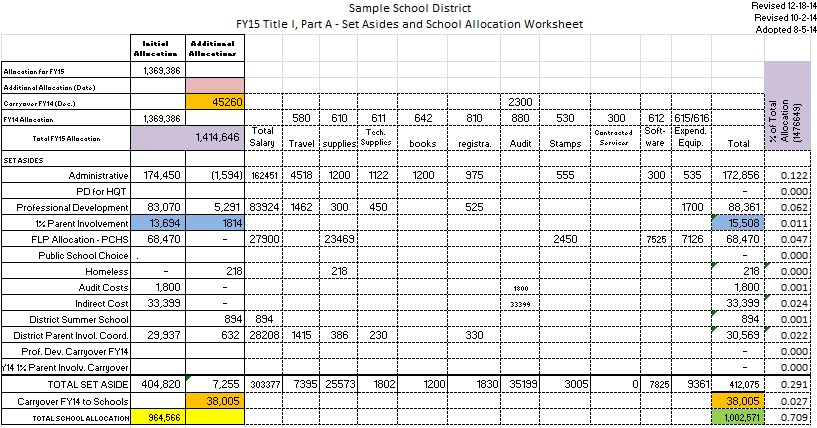 5/25/2015
26
Allocation Template Sample
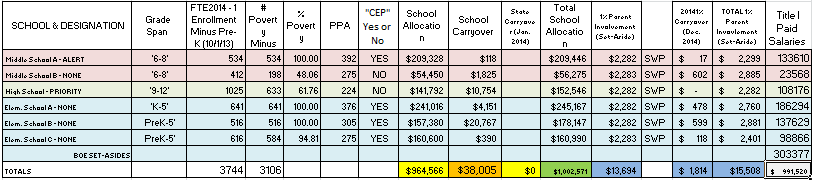 5/25/2015
27
Building Templates – Step 2
Creating Google Drive Budget Templates
Set-Asides 
School Level Budget
View Sample Templates – See Handouts
Go to Google Drive live Documents
5/25/2015
28
Assigning Rights to Templates – Step 3
Templates are active and can be edited in real time by assigned staff (Title I director, bookkeeper (District Level and School Level), principals, assistant principal, Parent Involvement coordinator)
5/25/2015
29
Advantages
Real Time Document
Allows template creator to assign rights to edit or view
Allows template creator to protect cells or sheet
Allows for Interactive communication (Comments)
Builds transparency
Builds building-level capacity and ownership
Saves paper
Allows one to copy and paste from Drive to Portal
Strengthens Internal Controls
5/25/2015
30
Things to Consider
Must have a Google Account
Google and Google Drive are free.
Provide training to others in using your templates
Pre-populate the Heading within the Description: ensures consistency and accuracy
Google Drive allows one to download the document as a Microsoft Excel or PDF document 
The Original Budget and all Amendments can be all “Tabbed” within one Google Drive File
Once a budget is placed in the Portal, change the settings from “EDIT” to “VIEW” to allow no additional budget revisions
Google Drive also has apps similar to Word, PowerPoint, and Survey Monkey
5/25/2015
31
Questions and Answers
5/25/2015
32
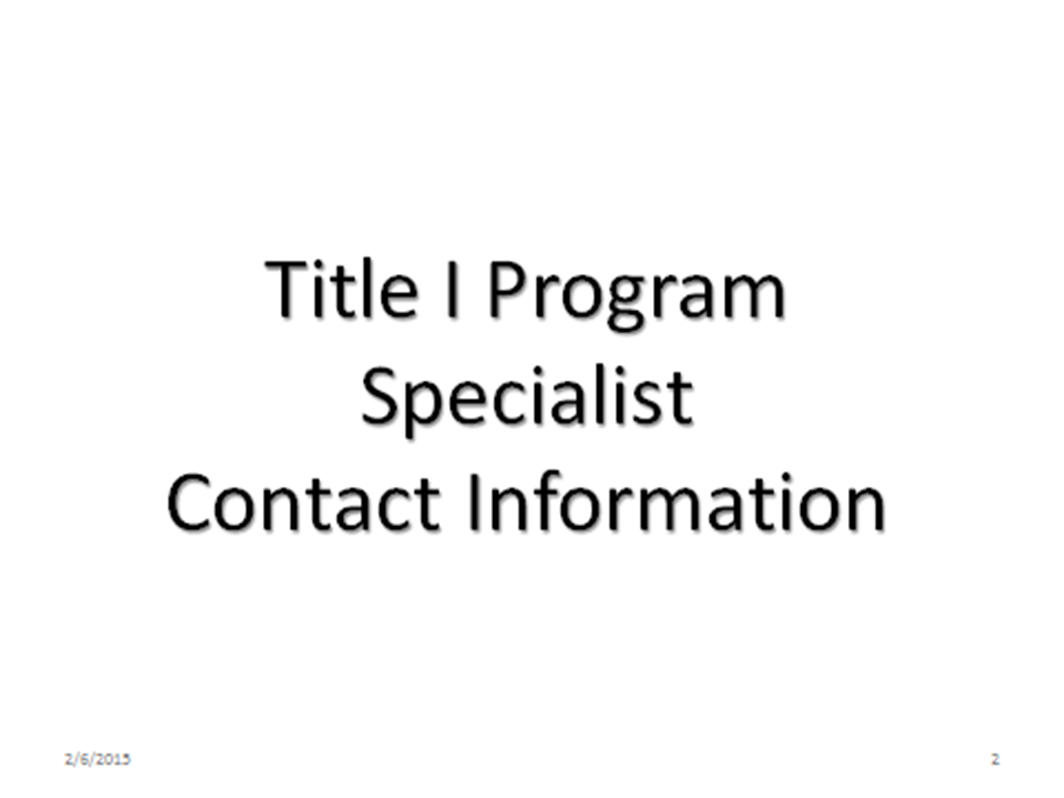 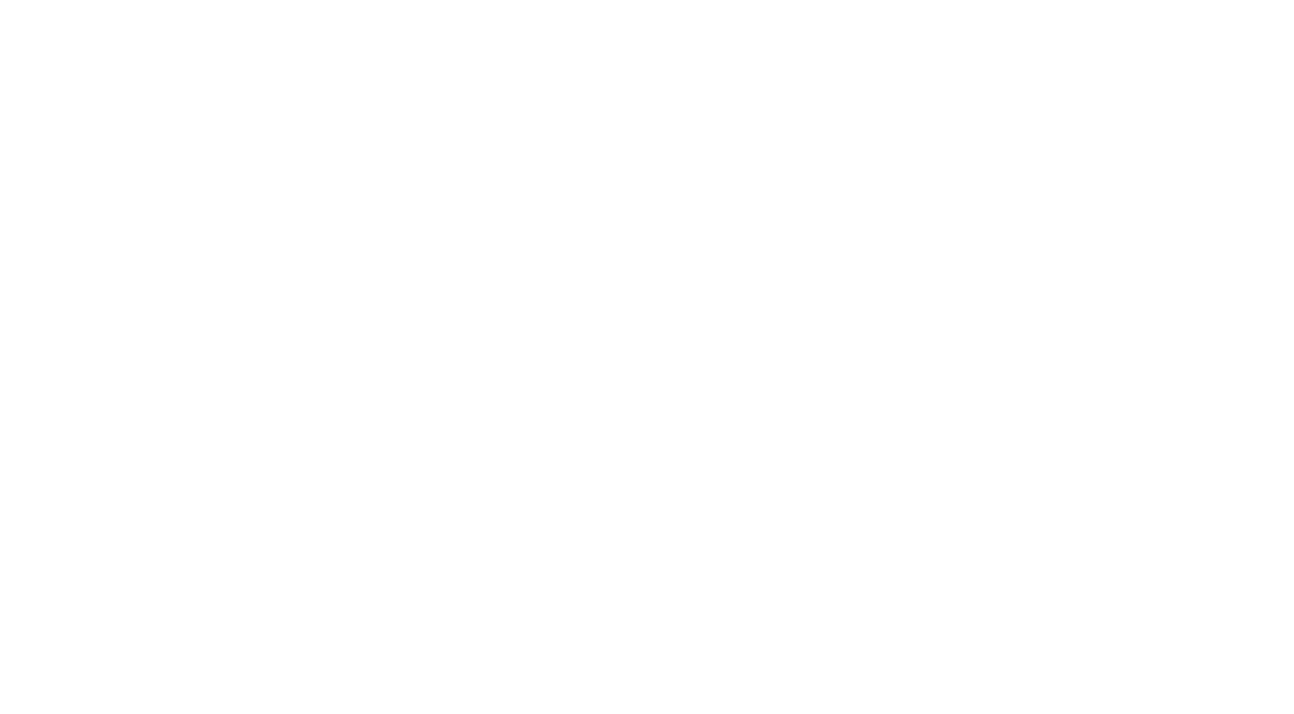 5/25/2015
33
5/25/2015
34
Presenters
Elaine Dawsey			   Ken Banter, EdD	
      GA Department of Education	     GA Department of Education
Title I Education Program Specialist	Title I Education Program Specialist
     Office of School Improvement	    Office of School Improvement
         Federal Programs Division	        Federal Programs Division
          edawsey@doe.k12.ga.us	          kbanter@doe.k12.ga.us
	     478-971-0114		     	     478-960-2255
5/25/2015
35